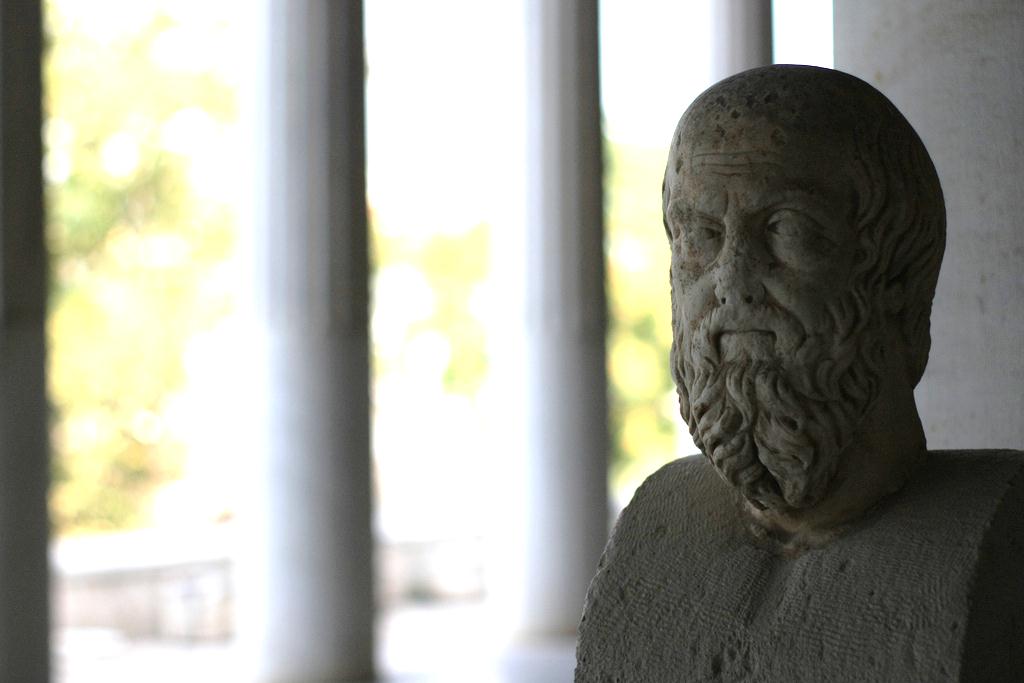 Journal Prompt
What is history?
And what makes something (or someone) historic?
NOTE:   There is no right or wrong answer.  Be specific and continue to write for at least a full paragraph (4-5 complete sentences).
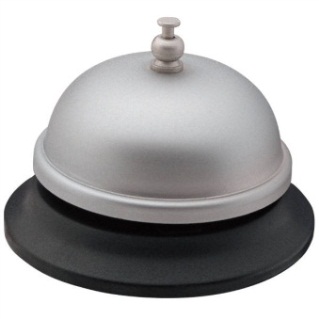 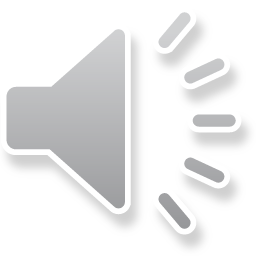 Photo by d3l
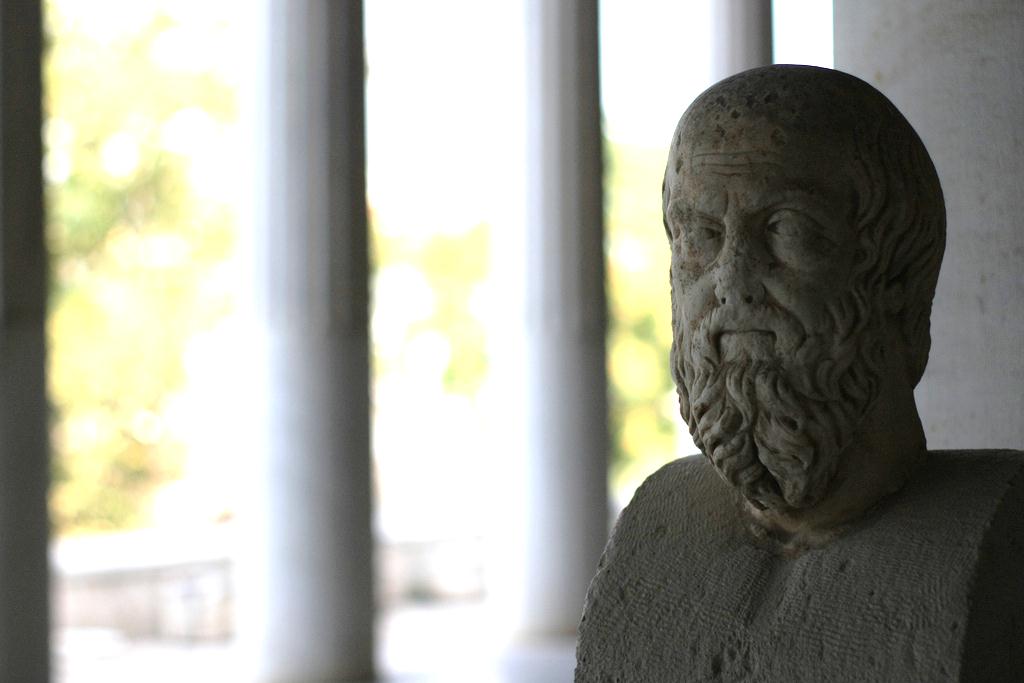 What is History?
An Inquiry into the Process of History-making
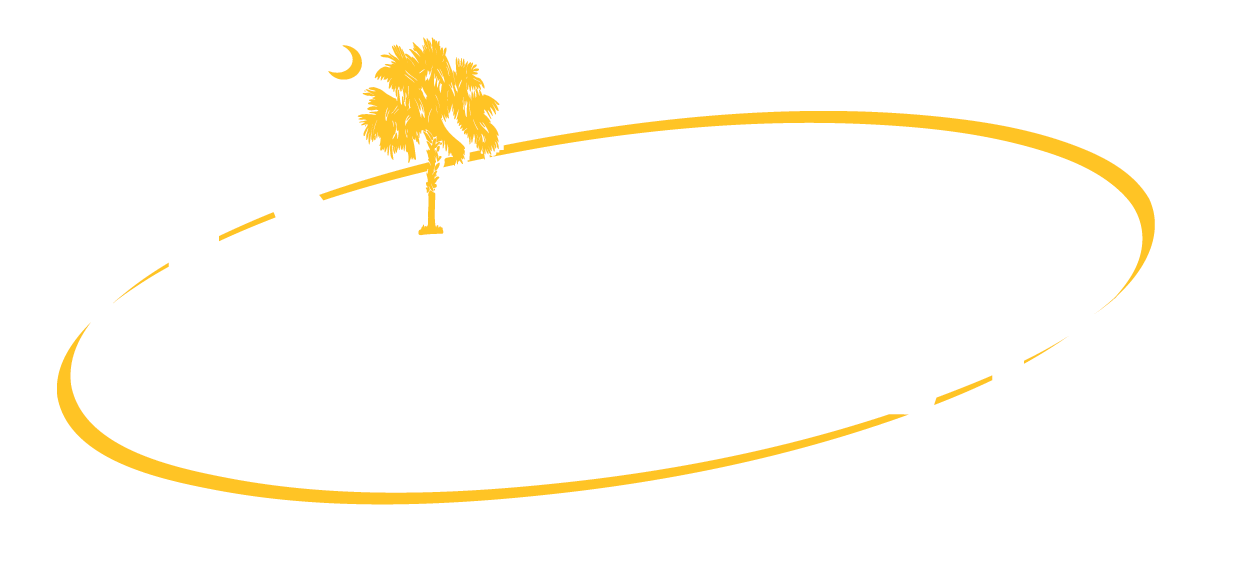 Photo by d3l
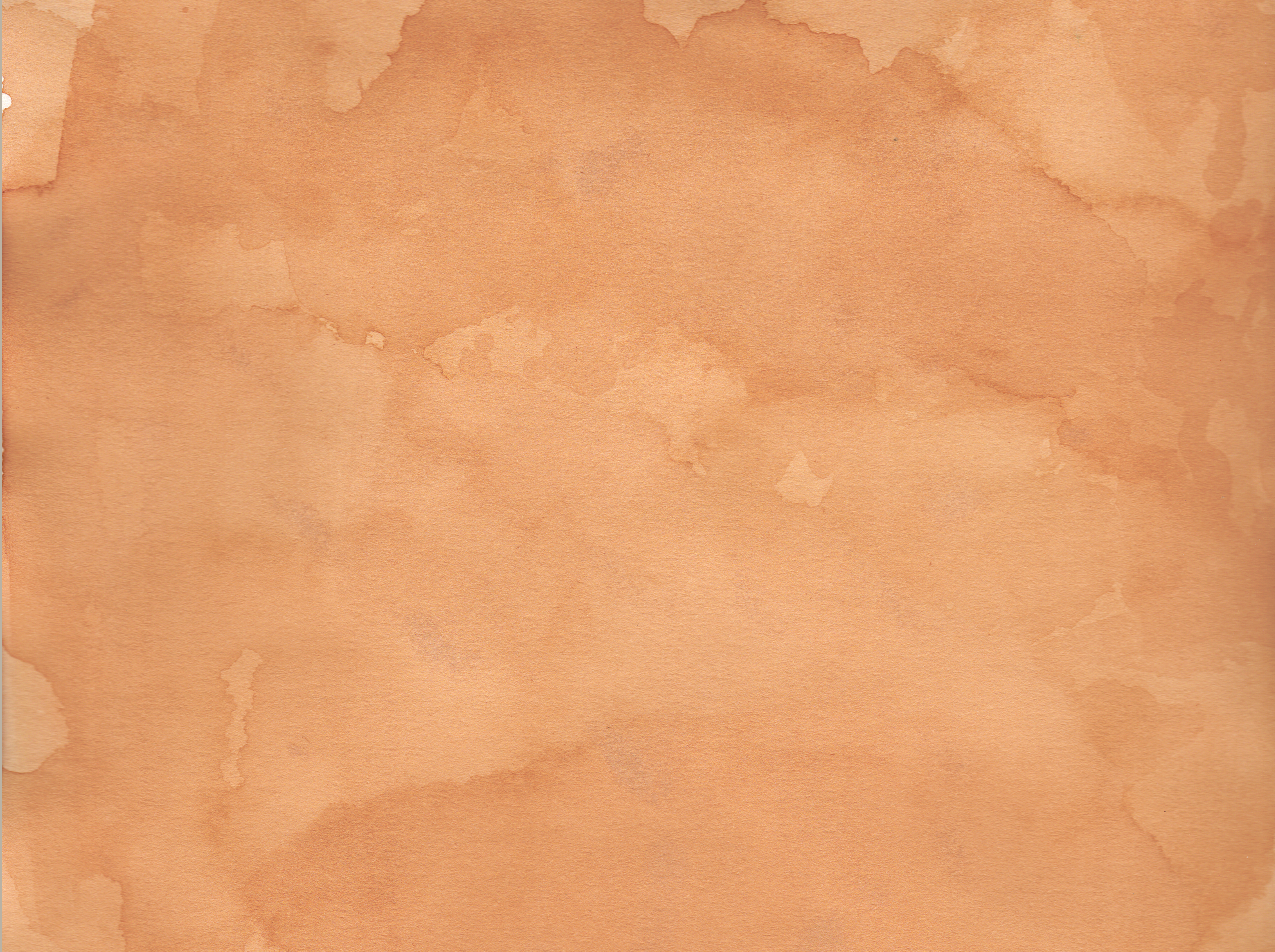 The Past
“The Past”
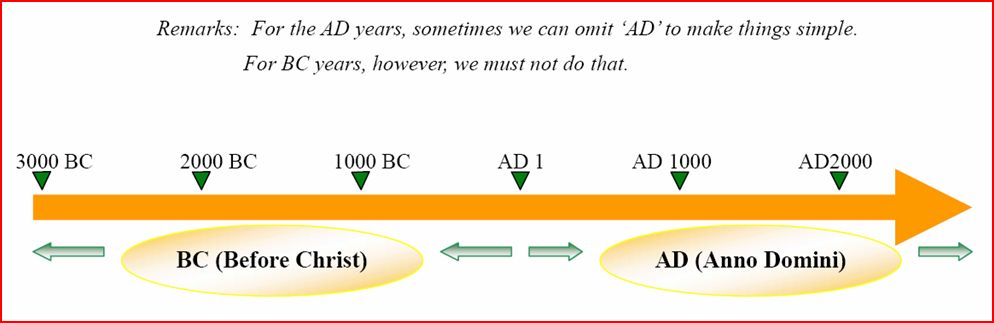 Years following the birth of Christ are marked “A.D.”
(Anno Domini - “In the Year of Our Lord”)
Is everything that happens historic?
(Hint:  NO)
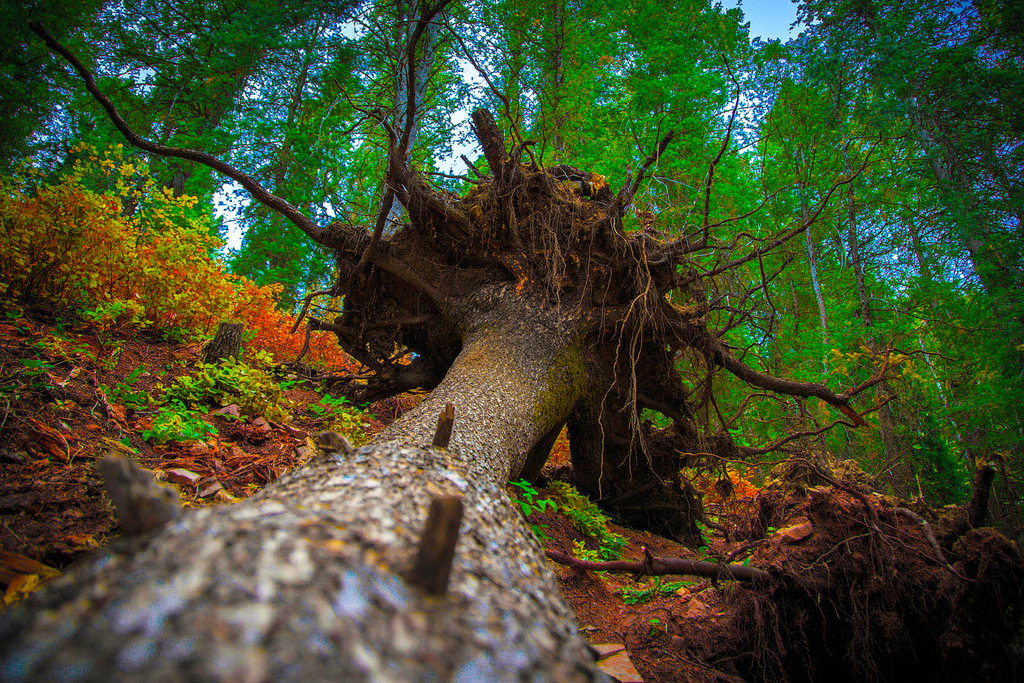 Did you HEAR that?
Photo by SingleDadLaughing
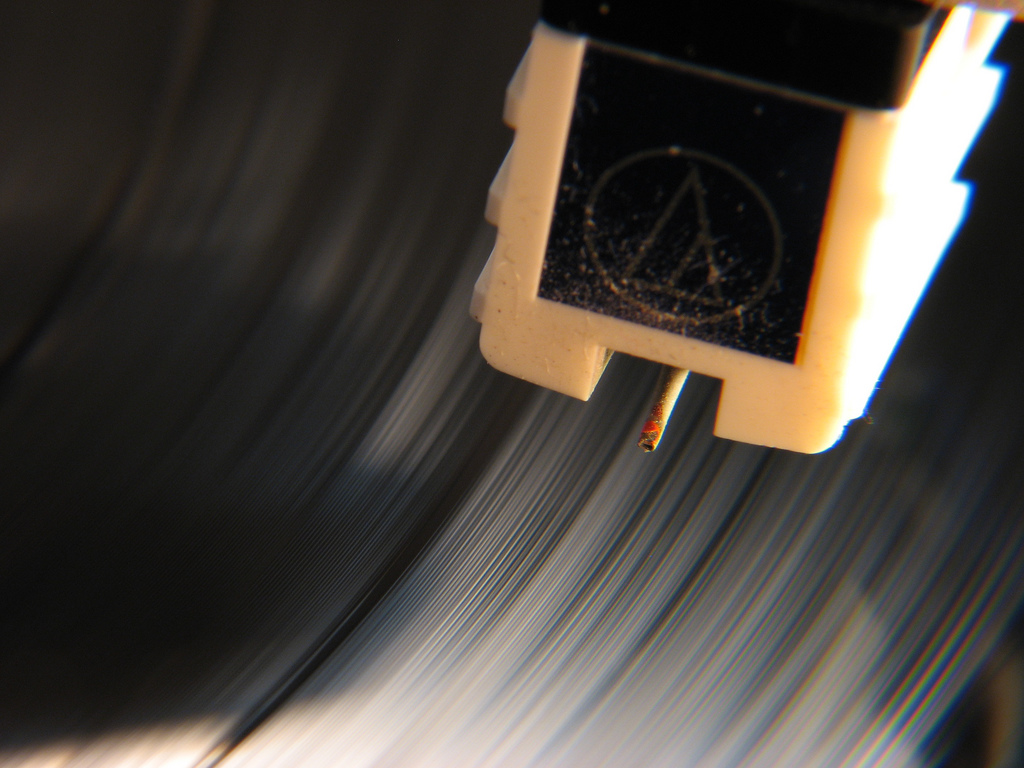 A Written RECORD
Photo by Great Beyond
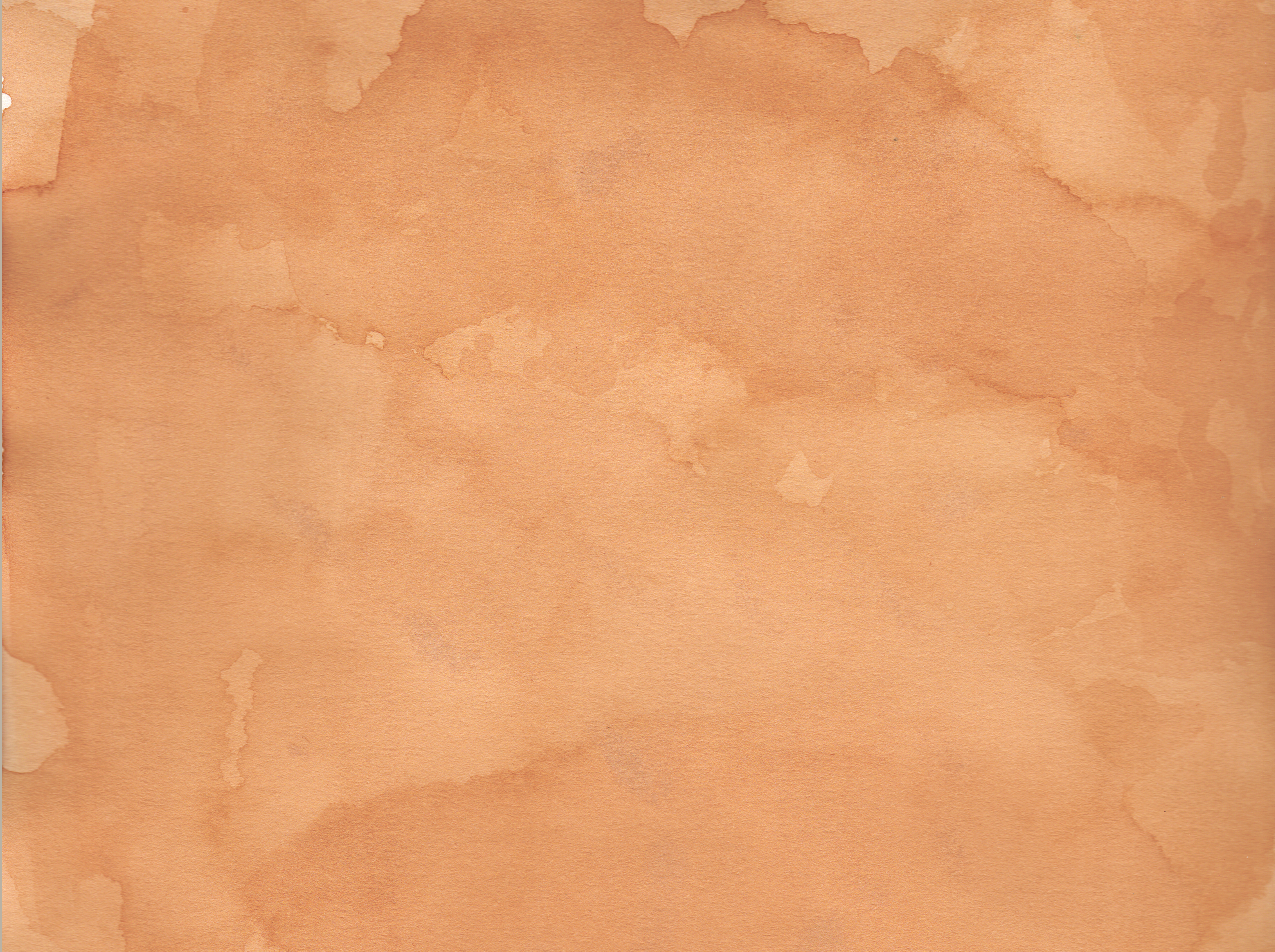 Significance
IMPACT
IMPORTANCE
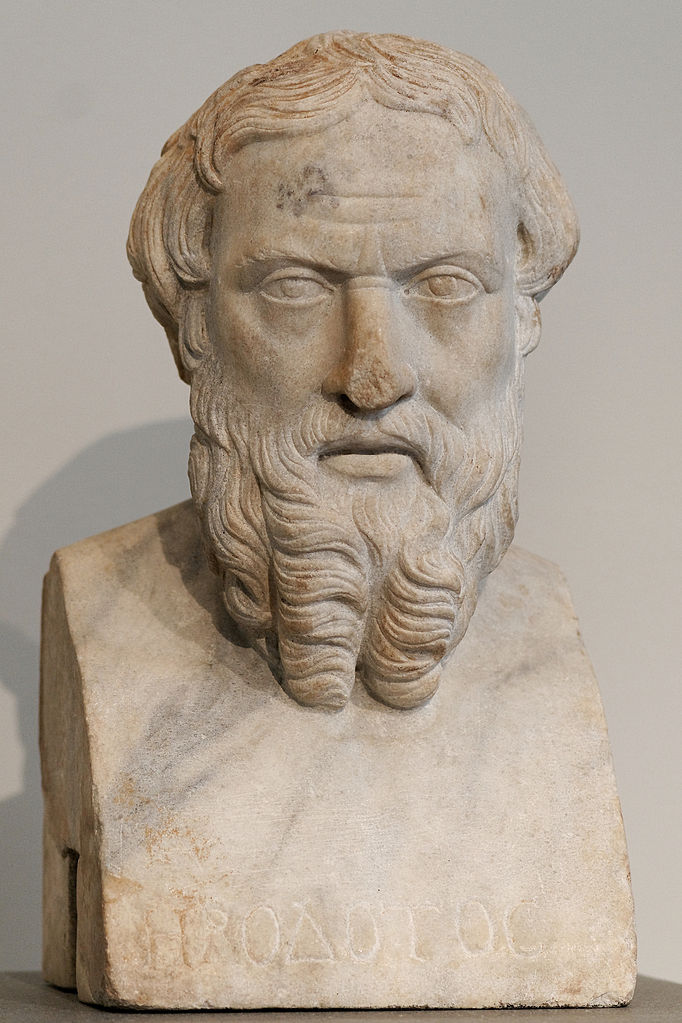 Herodotus
The “Father of History”
Herodotus
Photo Credit: Marie-Lan Nguyen
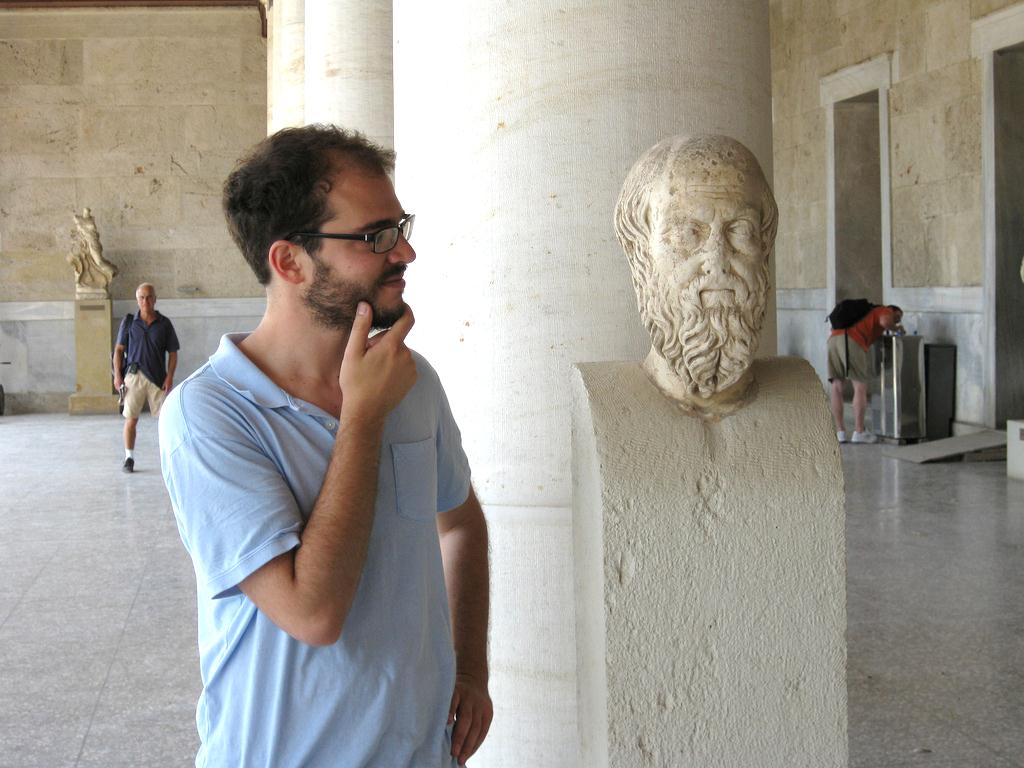 ἱστορίαι 
(Historiae) 
“Inquiries”
Photo by 
pindarninja
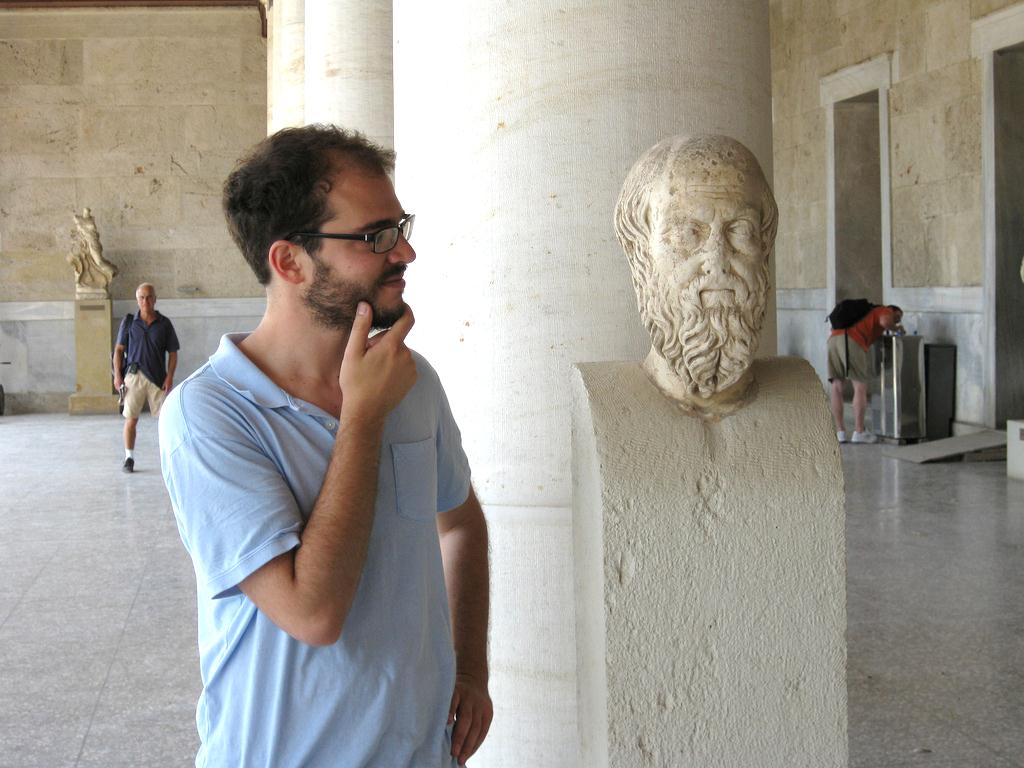 History is as much about questions as it is about answers.
Photo by 
pindarninja
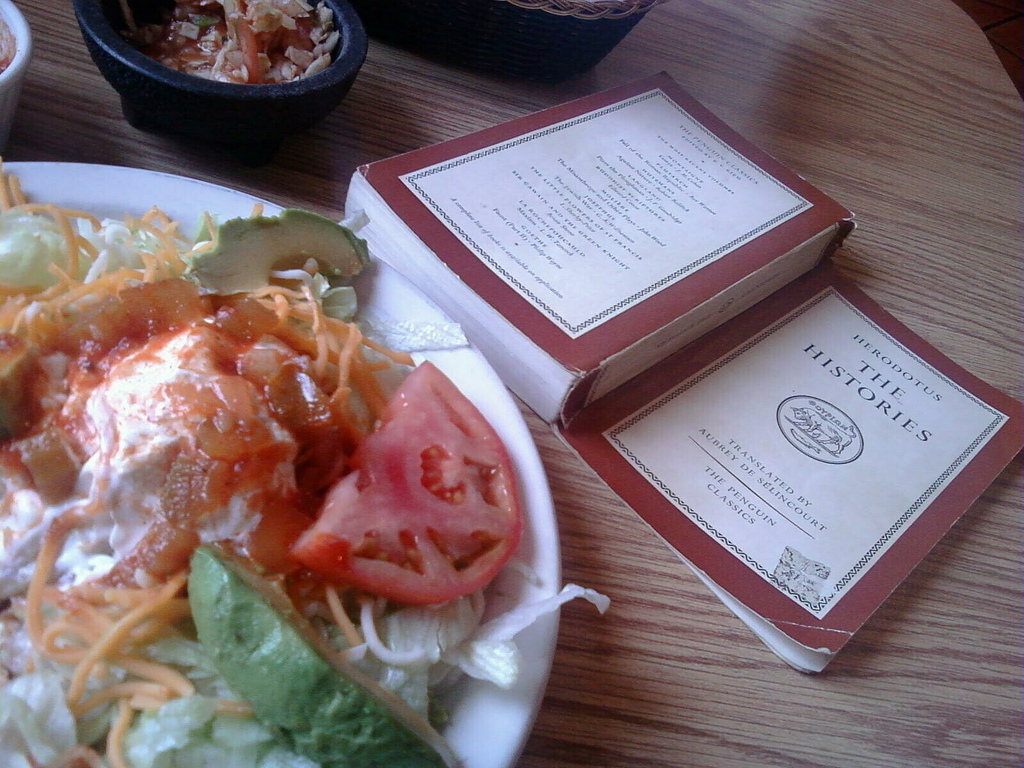 We’re still inquiring…
Photo by goblinbox
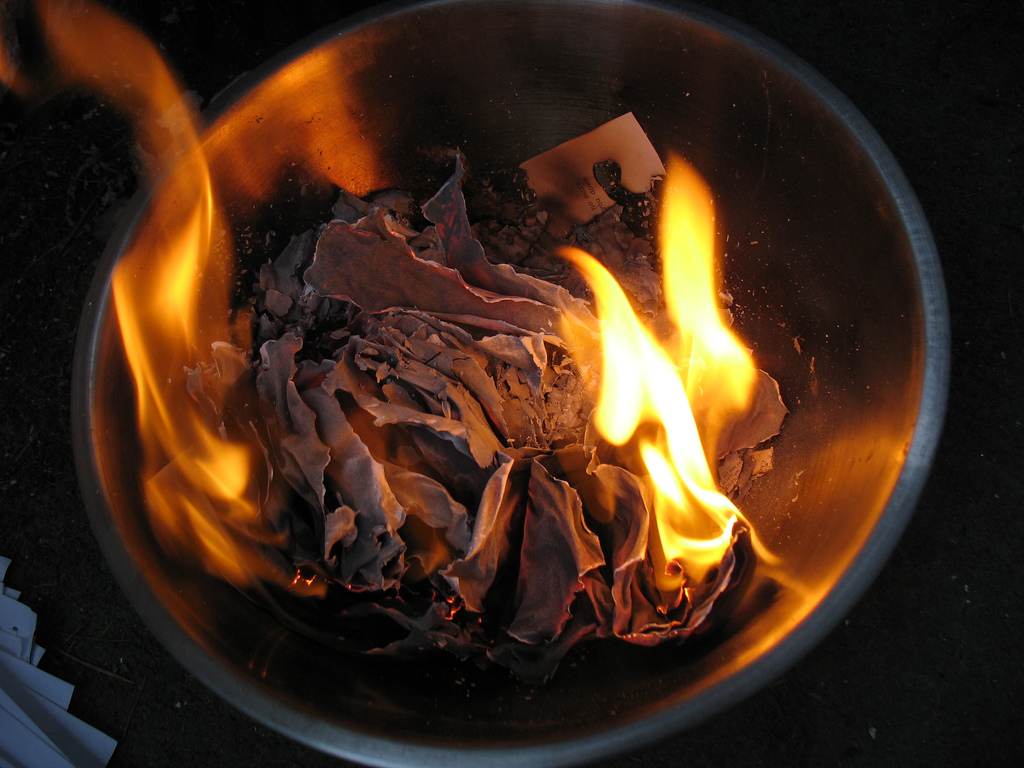 The “Ash Heap of History”
Photo by Anosmia
Evidence
A historian’s best friend!
DOCUMENTS
Literature
Journals/Letters
Newspapers
Gov. Records
ARTIFACTS
Pottery
Architecture
Bodies/Mummies
Ruins
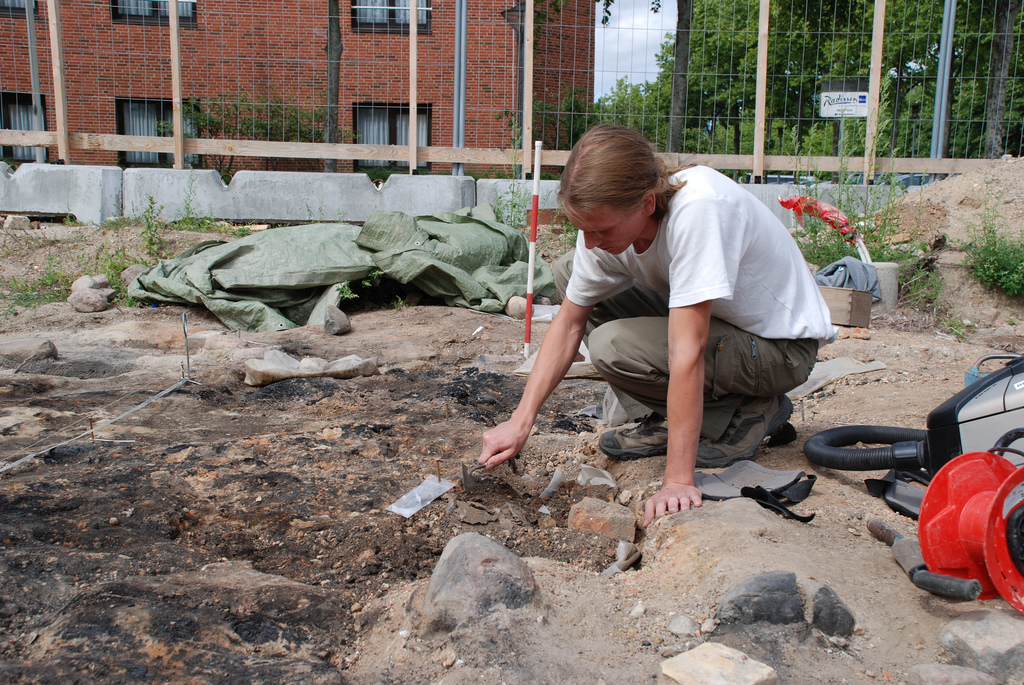 Archaeology
Historians rely on archaeologists and other scientists to make sense of non-literary evidence.
Photo by Odense Bys Museer
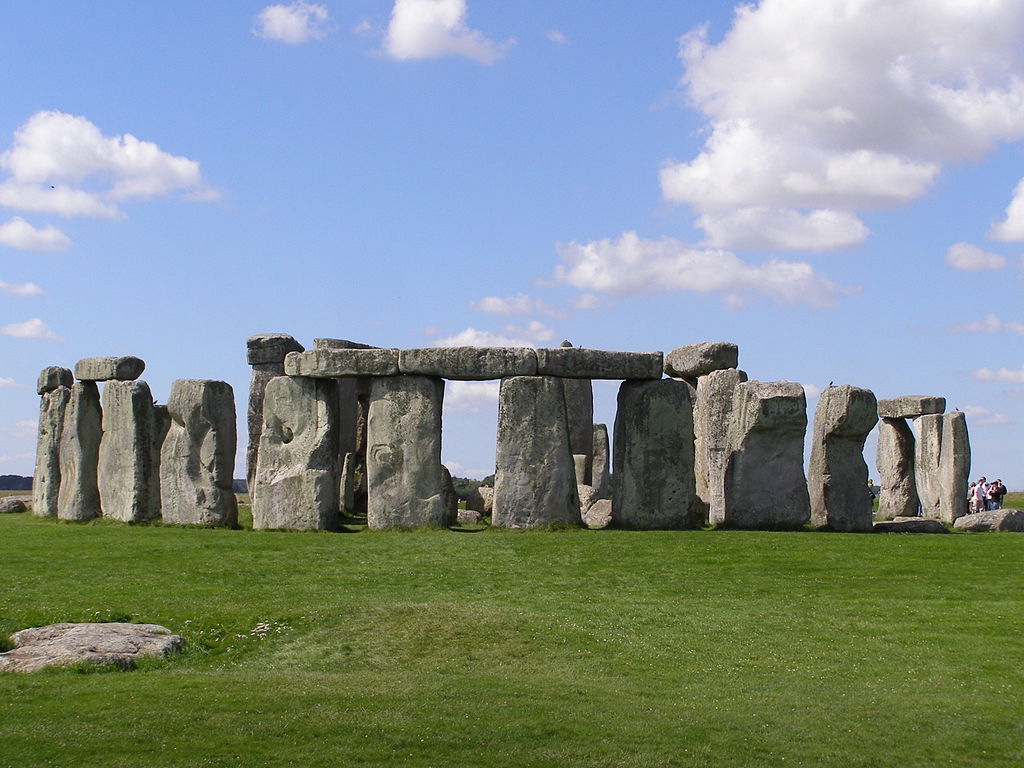 Stonehenge
Who?
What?
Where?
When?
Why?
How?
http://www.theforgottentechnology.com
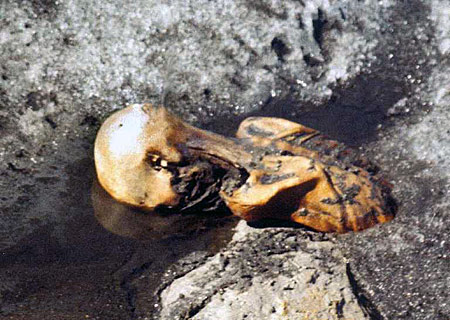 An Inquiry… The Iceman!
Discovered in 1991 in the Alps by hikers…
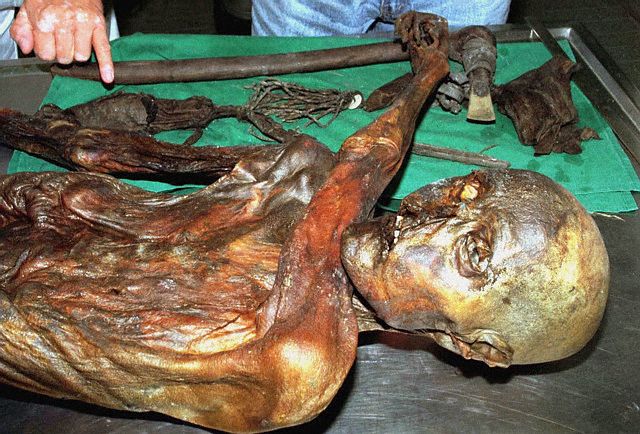 © Reuters/CORBIS
Reproduced for Educational Purposes
Your Assignment
You will receive some information from archaeologists and scientists on the next slides.  Your job is to figure out what happened.
Items found on his person:
Copper Axe
Flint Knife
14 bone-tipped arrows
two finished
twelve unfinished
Unfinished Longbow
Flints
Mushrooms
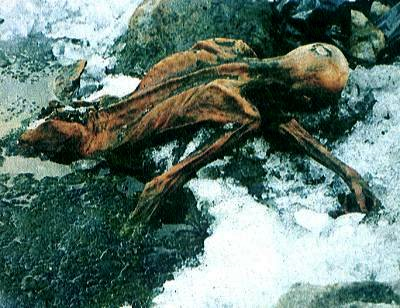 The Autopsy:
Cerebral Trauma to the head
Cuts and bruises on hands
Arrow wound in shoulder (arrow probably removed)
Blood from four people (DNA)
57 Carbon Tattoos (dots and lines on lower spine, back of knees, and right ankle)
About 5,000 years old!
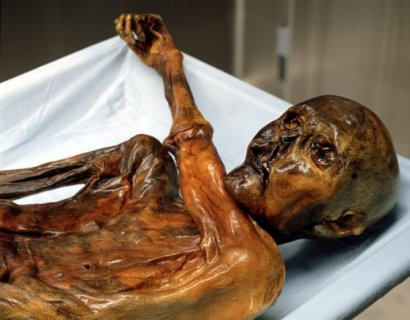 frozen body, face down, left arm bent across the chest
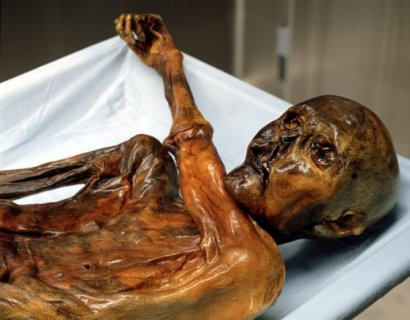 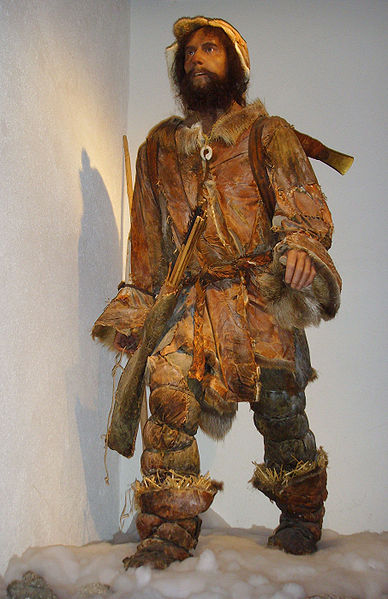 A Re-creationusing evidence
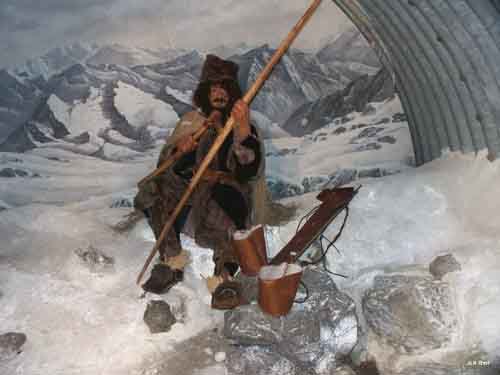 Otzi the Ice Man
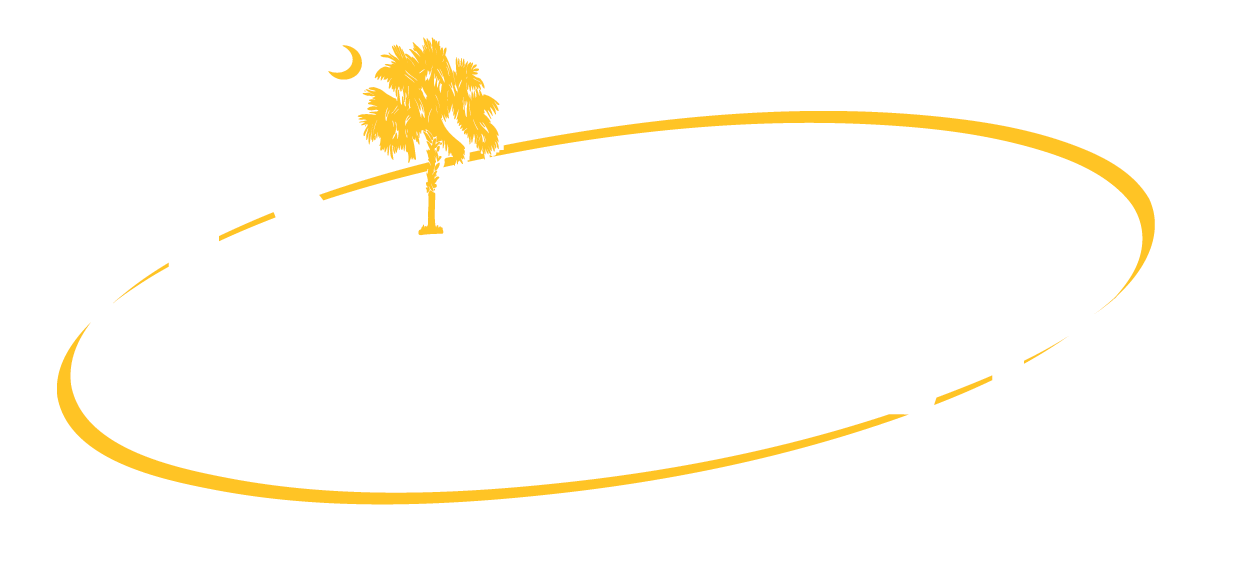 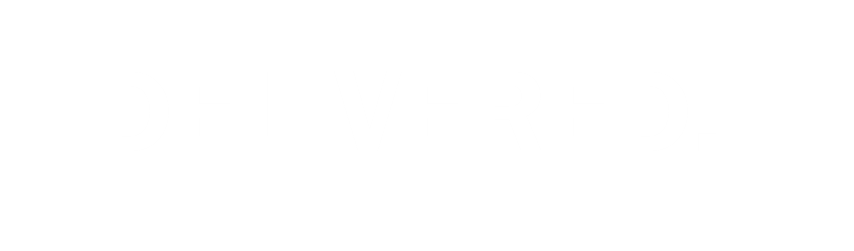 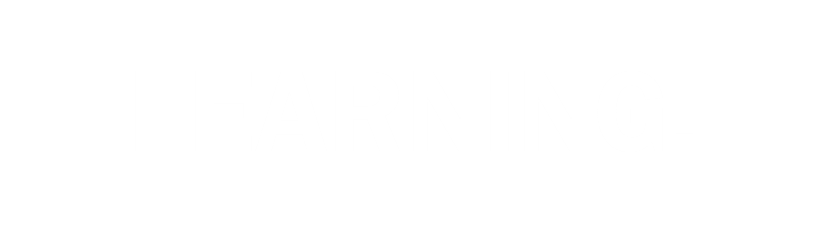 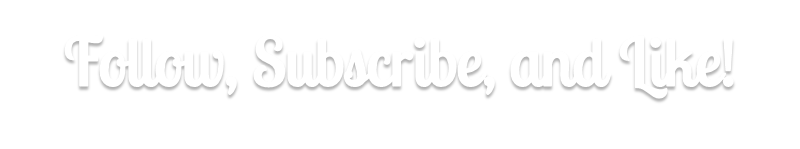 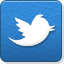 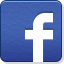 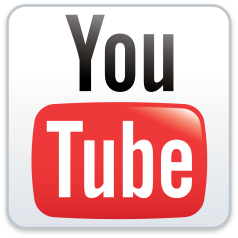